CITTADINANZA E APPRENDIMENTO PERMANENTEL’OFFERTA FORMATIVA                           dei CPIA di TORINO7 maggio 2020
Istruzione o educazione degli adulti?
Dati OCSE-PISA 2018:Livello di istruzione delle persone adulte
DATI  EUROSTAT 2019
PERCENTUALE DEI 25/64enni 
CHE HANNO PARTECIPATO AD ATTIVITÀ 
DI ISTRUZIONE E FORMAZIONE
DIRITTO ALL’APPRENDIMENTO  PERMANENTE
Il «Diritto all’apprendimento in età adulta» viene sancito nell’art. 4  della legge n.92/2012 «In linea con le indicazioni dell’Unione europea, per apprendimento permanente si intende qualsiasi attività intrapresa dalle persone in modo formale, non formale e informale, nelle varie fasi della vita, al fine di migliorare le conoscenze, le capacità e le competenze, in una prospettiva personale, civica, sociale e occupazionale».
C'è un passaggio dall'istruzione formale a una prospettiva più ampia che include una serie di COMPETENZE TRASVERSALI che le persone devono acquisire nel corso della loro vita per avere successo nel mercato del lavoro.
IL CPIA E’ UNA  “STRUTTURA DI SERVIZIO”
che, in coerenza con gli obiettivi europei, al fine di garantire il sistema dell’APPRENDIMENTO PERMANENTE attraverso azioni finalizzate a realizzare il piano nazionale di garanzia delle competenze della popolazione adulta anche nell’ottica dello sviluppo delle reti per l’apprendimento permanente, predispone le seguenti “misure di sistema” : 
lettura dei fabbisogni formativi del territorio
costruzione di profili di adulti definiti sulla base delle necessità dei contesti sociali e di lavoro
interpretazione dei bisogni di competenze e conoscenze della popolazione adulta
accoglienza e orientamento
miglioramento della qualità e dell’efficacia dell’istruzione degli adulti
predisposizione  degli opportuni raccordi tra i percorsi di istruzione realizzati dai CPIA e quelli realizzati dalle istituzioni scolastiche che erogano percorsi di secondo livello
IN PARTICOLARE:
Agli adulti che si iscrivono ai percorsi di istruzione sono destinate specifiche attività di accoglienza e orientamento. Tali attività sono finalizzate a produrre il Patto formativo individuale, che consente di personalizzare il percorso. 
Nell’ambito di tali attività possono essere realizzate ulteriori attività propedeutiche alla definizione del Patto, finalizzate - tra l’altro - al rinforzo e/o alla messa a livello, e attività di manutenzione e implementazione dello stesso.

Un accenno alla Scuola delle mamme percorso seguito da donne  che portano i figli a scuola con loro e li danno in gestione (negli stessi locali) ad una o più baby sitter per tutta la durata del corso . Vedono così aprirsi spiragli di cambiamenti della loro vita grazie alla formazione, allo studio, all’impegno
NEL CPIA
VALORIZZAZIONEDELLE     COMPETENZE
ORIENTAMENTO  
RIORIENTAMENTO
[Speaker Notes: Per cambiare l'immagine in questa diapositiva, selezionarla ed eliminarla. Quindi fare clic sull'icona Immagini nel segnaposto per inserire l'immagine desiderata.]
VALORIZZAZIONE DELLE ESPERIENZE
Durante l’attività di accoglienza e orientamento,  vengono valorizzate le   esperienze  degli adulti favorendo una riflessione su quali siano le conoscenze e le competenze da acquisire per raggiungere  gli obiettivi prefissati sia in ambito professionale che sociale
ACCOGLIENZA – COLLOQUIO CONOSCITIVOORIENTAMENTO IN ENTRATA
Il soggetto adulto consapevolmente, ma molto spesso anche inconsapevolmente, possiede un patrimonio  di esperienze che devono diventare risorse per l’apprendimento
OBIETTIVI : 
sollecitare il corsista a riflettere sui suoi bisogni di formazione e sulle sue motivazioni, sulle sue aspettative, sulle sue conoscenze, sulle sue abilità e sulle sue modalità di apprendimento
aiutare l’adulto a mettersi in una prospettiva di cambiamento
mettere l’adulto in condizione di far valere il proprio patrimonio di saperi e abilità potenziali che vorrà sviluppare in acquisizioni valutabili e spendibili
favorire un riconoscimento di sé, o meglio una valorizzazione di sé entro il contesto e le finalità che una situazione formativa offre
ACCOGLIENZA – COLLOQUIO CONOSCITIVOORIENTAMENTO IN ENTRATA
FASI
Presentazione e accoglienza.
Questa fase è finalizzata ad analizzare, attraverso uno o più colloqui, la natura dei bisogni del soggetto, al fine di rilevare la congruenza tra l’intervento, le attese e i bisogni della persona 

Bilancio
Recupero, esplorazione,  valorizzazione e rielaborazione, in termini di trasferibilità delle competenze acquisite nelle esperienze di vita personali e professionali, con l’obiettivo di costruire un progetto di sviluppo lavorativo coerente con gli interessi, le competenze, i valori e le scelte di vita della persona e aderente al contesto di riferimento

Definizione del patto formativo
Formalizzazione di una proposta di offerta formativa adeguata

Stesura del dossier personale
Redatto in base alla D.P.R. n. 263 del 2012,  strumento flessibile che può essere costantemente aggiornato
https://ec.europa.eu/migrantskills/#/profile/personal-info/general
LA CHIAVE DELL’ORIENTAMENTO È  IL PFI
Gli iscritti, seguono Percorsi di Studio Personalizzati (PSP), definiti durante la stesura e l’aggiornamento continuo del DOSSIER PERSONALE per la elaborazione  del Patto Formativo individuale (PFI), attraverso il quale si tenta  di dar loro la possibilità di riannodare i fili della propria esistenza per reinventare se stessi e andare avanti.


ESEMPIO DI DOSSIER PERSONALE PER L'IDA
(LIBRETTO PERSONALE)
DEL CORSISTA :https://accorcia.to/23ma \drive.google.com/file/d/1poQWEIXz2GILBMhOTP3vswqeLPbQpp-m/view
PERCORSI DI AMPLIAMENTO DELL’OFFERTA FORMATIVA
Il CPIA 
stipula convenzioni /partenariati con enti pubblici o privati, o persone fisiche o giuridiche, con enti locali e con le diverse realtà istituzionali, culturali, sociali ed economiche operanti del territorio
promuove iniziative volte all’ampliamento dell’offerta formativa per migliorare le competenze degli studenti, il pensiero computazionale, l'utilizzo critico e consapevole delle nuove tecnologie
IL CPIA organizza, ricorrendo anche ad esperti esterni, corsi non formali finalizzati:
a migliorare le competenze digitali, linguistiche, matematiche, finanziarie 
a potenziare ed implementare l’alfabetizzazione funzionale della popolazione adulta
PROGETTI NAZIONALI CON LA RETE RIDAP NAZI EDUFINCPIA O
RETE SPORTELLI AMICI
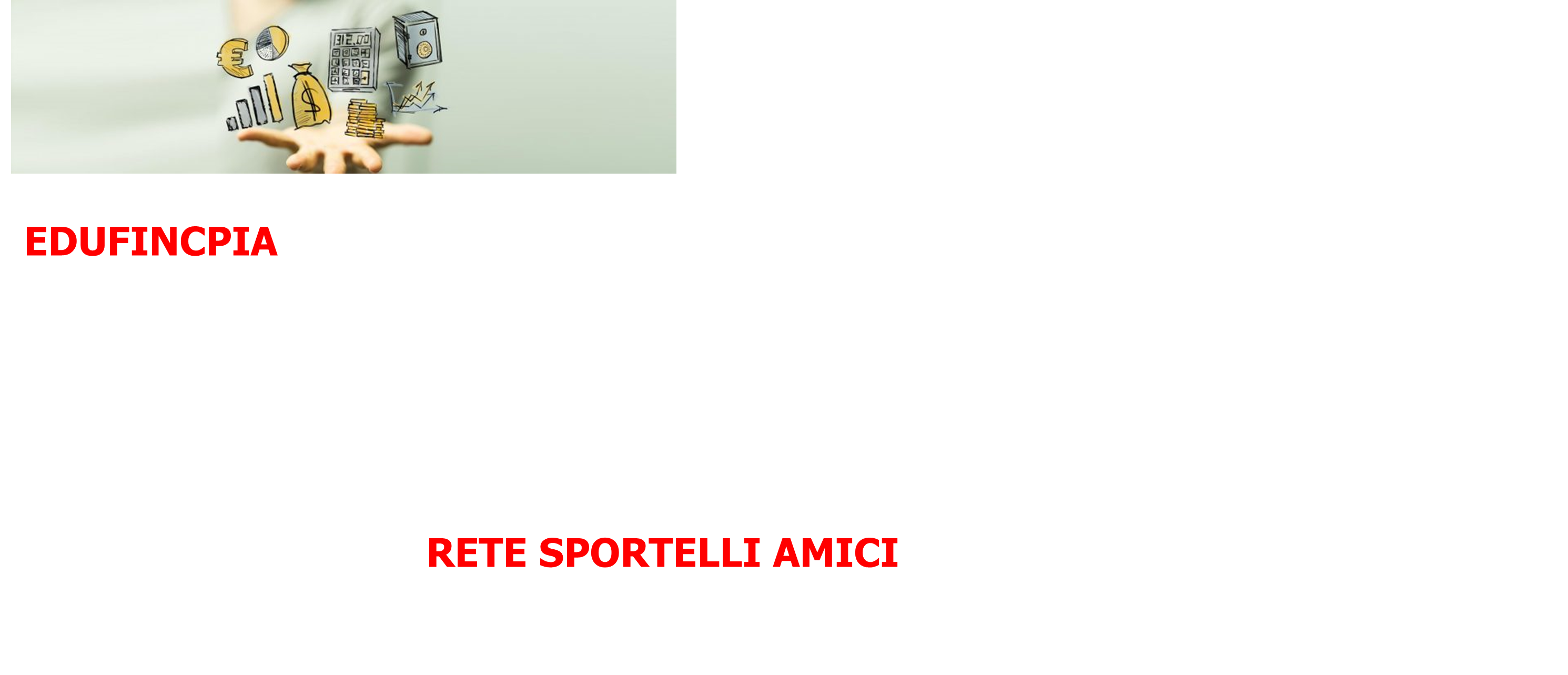 EDUFINCPIA (educazione finanziaria nei CPIA) PREMESSA
Il Progetto  è nato per contrastare il deficit educativo della popolazione adulta nel campo dell'educazione finanziaria, anche in considerazione delle disposizioni della legge 15 del 2017  
L’Italia risulta essere tra i Paesi con il più basso livello di “financial literacy”; una    indagine del 2018 condotta su un campione di italiani adulti di età media di 50 anni, attesta che il 63% degli intervistati è a conoscenza del meccanismo inflattivo, ma di questi solo il 33% calcola correttamente gli interessi maturati in un anno e, comunque, non sa porsi obiettivi di tipo finanziario.
Prevede la progettazione e l'erogazione di unità di apprendimento specifiche per gli adulti iscritti al CPIA per consentire loro di acquisire le competenze minime legate all'educazione finanziaria.
RISORSE E OBIETTIVI
Il MIUR ha stanziato risorse pari a 250.000 euro (DM 721 del 14 novembre 2018) .  Per l’attuazione del progetto i CPIA utilizzano i docenti delle classi di concorso A 45 e               A 46, secondo le diverse disponibilità territoriali. Le risorse sono destinate prioritariamente alla realizzazione di non più di due percorsi di alfabetizzazione finanziaria per ciascun CPIA.
L’obiettivo del progetto è dunque quello di aiutare una fascia di cittadini svantaggiati a decidere in modo autonomo e consapevole; in questo modo si realizzano quelle premesse necessarie per una cittadinanza matura e finalizzata al bene comune, che si declina poi come premessa indispensabile per il bene individuale e viceversa.
STUDENTI E DOCENTI
Le risorse disponibili possono essere anche utilizzate per realizzare:
a) percorsi di alfabetizzazione finanziaria, realizzati nell’ambito delle attività di ampliamento dell’offerta formativa destinati agli adulti iscritti, anche negli istituti penitenziari, ad altre  tipologie di percorsi di istruzione (percorsi di primo livello-primo periodo didattico e/o percorsi di alfabetizzazione e apprendimento della lingua italiana e/o percorsi di secondo livello), o ai percorsi di istruzione in raccordo con i percorsi di formazione professionale  
b) percorsi di alfabetizzazione finanziaria, sono anche destinati ai docenti delle scuole di ogni ordine e grado, finalizzati all’acquisizione di conoscenze e competenze spendibili sia a livello professionale che personale e familiare.
MICROCREDITO: RETE SPORTELLI AMICI -  PROGETTO FAMI
Il progetto "Rete Sportelli AMICI", finanziato nell’ambito del F.A.M.I. – Fondo Asilo Migrazione e Integrazione 2014-2020, si sviluppa attraverso un percorso integrato di formazione di “Capacity building” e riorganizzazione dei processi gestionali per potenziare l’offerta dei servizi pubblici di natura informativa e di orientamento erogati da CPIA, Comuni, ASL, CPI, CCIAA, dedicati ai cittadini dei Paesi terzi regolarmente residenti sul territorio nazionale. 
Un’azione integrata finalizzata alla sperimentazione  di un nuovo modello di erogazione dei servizi in rete, che intende rafforzare le competenze e la capacità organizzativa  della Rete Microcredito  (ENM), del personale dei CPIA, e l’ampliamento della rete stessa ai CPIA.
RETE SPORTELLI AMICI
Il progetto vede la partecipazione, in qualità di proponenti,  dell’Ente Nazionale per il Microcredito (ENM) – capofila della proposta progettuale , e di 18 CPIA formalmente aderenti al progetto in qualità di Partner :
Torino, Cagliari, Taranto, Pordenone, Siracusa, Pesaro, L’Aquila, Campobasso, Grosseto, Savona, VeronaPerugia, Bologna, Brescia, Roma, Potenza, Caserta, Cosenza
OBIETTIVI
Nel dettaglio il progetto  vuole arricchire e  rendere più accessibile e fruibile l’offerta dei servizi pubblici, informativi e di primo orientamento, destinati ai cittadini di Paesi terzi, regolarmente residenti in Italia, su misure pubbliche di microcredito e microfinanza e servizi pubblici quali: servizi sociali di Comuni e ASL, lavorativi dei Centri per l’Impiego, finanziari, imprenditoriali delle Camere di Commercio,  di formazione linguistica, culturale e socio-economica e dei CPIA (anche per l’esercizio della cittadinanza). 
 Si vuole inoltre attivare  e rafforzare le reti di servizi governate e coordinate a livello territoriale, favorendo la creazione di reti multilivello tra PA, cittadini e soggetti privati;
Il progetto si sviluppa nell’arco di 29 mesi, con avvio nel mese di Luglio 2019 e  termine di conclusione fissato al
30 novembre 2021.
RISULTATI ATTESI
I principali risultati attesi sono così sintetizzabili:
migliorata capacità, in termini di efficacia, efficienza ed economicità, degli attori pubblici che operano a livello locale    
garantire servizi informativi e di orientamento ai cittadini dei Paesi terzi, attraverso un sistema coordinato di servizi in rete